Let’s Talk About Privacy -- 
Before it Disappears 
*Thanks AI!
Jen Caltrider
Director, *Privacy Not Included
Mozilla
Studied for my Masters Degree in AI back in the day. Learned that I’m terrible at writing code and better at telling stories. 
I was CNN’s first technology producer. 
Started *Privacy Not Included back in 2017 and have been a consumer privacy researcher since. 
I actually really like privacy, and I also really like technology too.
Why me?
Or -- who are you and why should I listen to what you have to say? All good questions!
Who here cares about privacy?
Raise your hand! 
(keep it up for a moment too)
Who here cares about privacy?
Raise your hand! 
(keep it up for a moment too)
Who here has read your university’s privacy policies?
(or even knows where to find them?)
There is the problem with privacy
Well…one of the problems at least
There are quite 
a few more
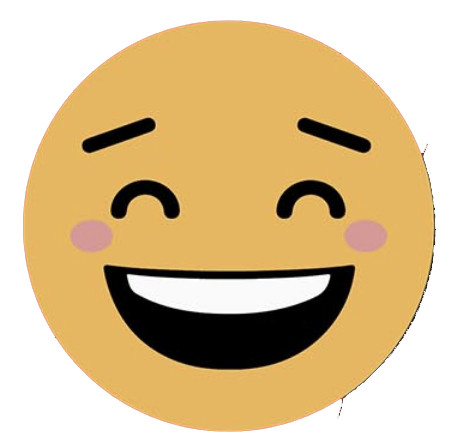 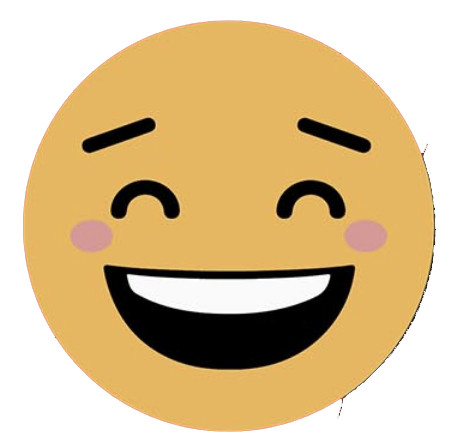 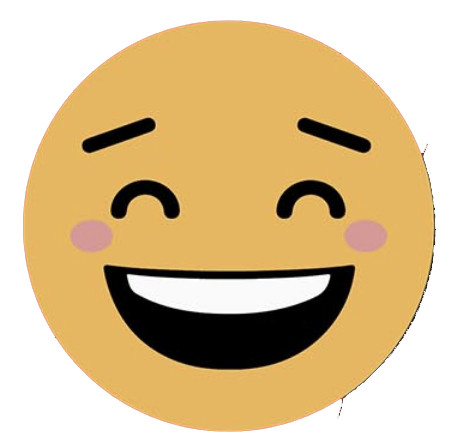 Privacy Research -- YAY!
What information is collected?
How much is collected?
How is that information used?
Who has access to that information? 
Who is that information shared with and for what purposes?
Do I have any control over my personal information? Can I delete it? Acces it? How long is it retained for?
What is the track record of the company collecting the information of protecting and respecting it?
Does the product have good security practices?
Does the product use AI? If so, is there any transparency and control over that AI?
Rule #1 of privacy research 
Privacy Policies Suck

Rule #2 of privacy research
Companies aren’t exactly honest or transparent much of the time. 

Rule #3 of privacy research
It can be rather depressing
Privacy & AI -- OH CRAP!
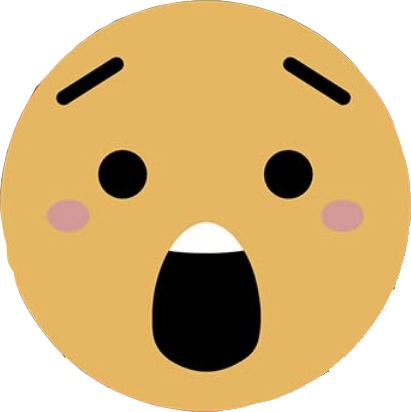 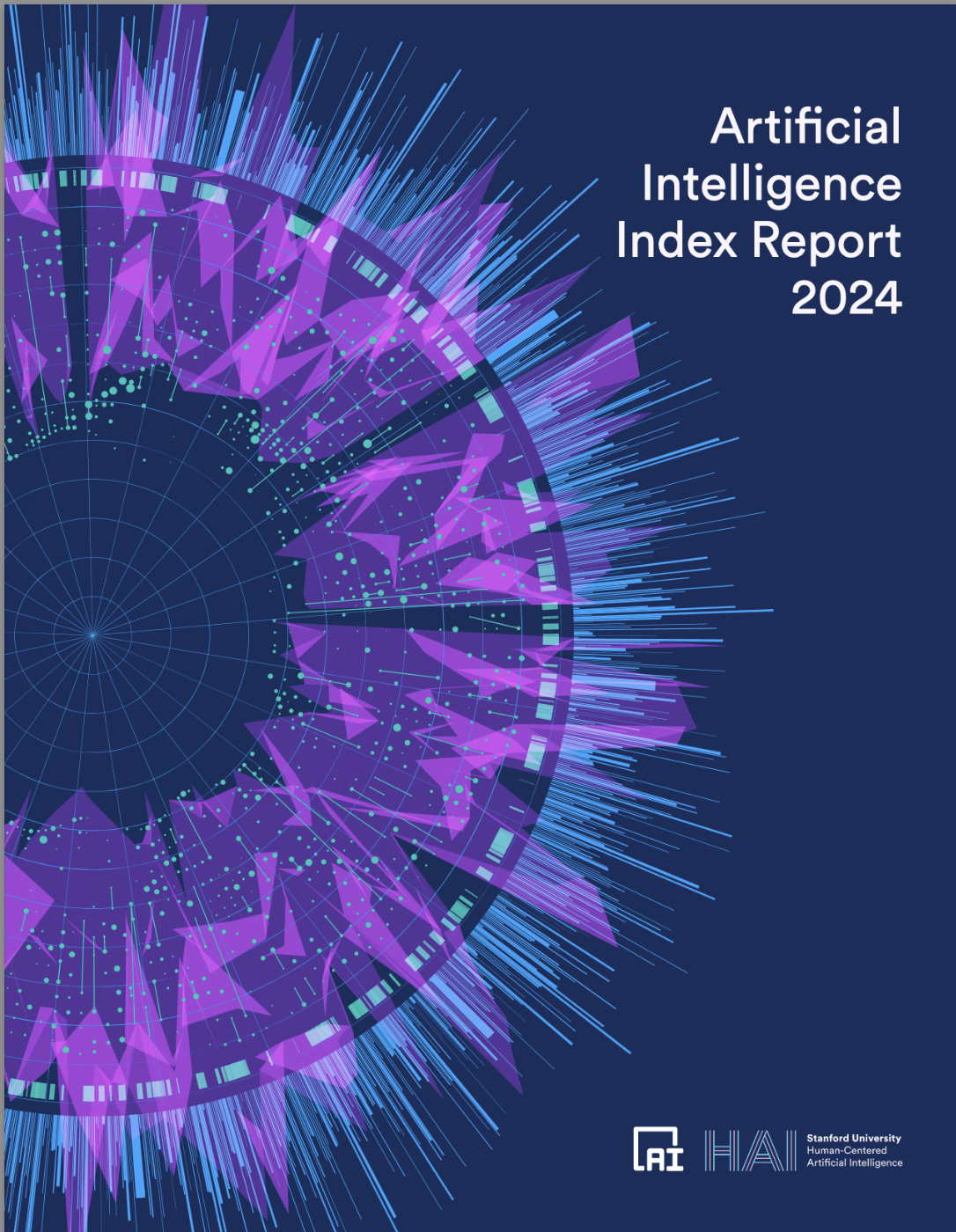 Stanford recently put out a 500+ page report on the state of AI
It only mentions “privacy” three times.
[Speaker Notes: https://aiindex.stanford.edu/report/]
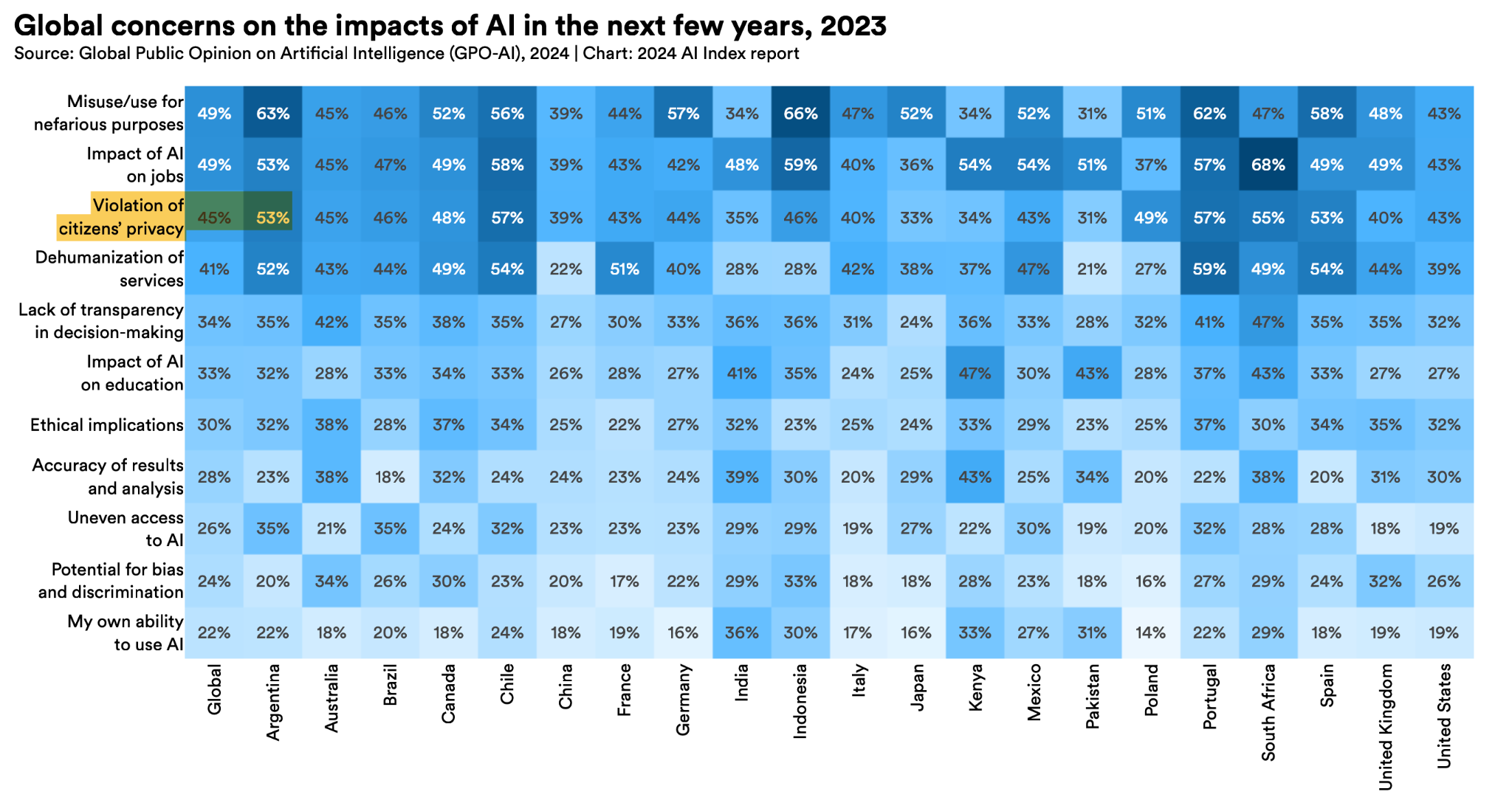 Stanford recently put out a 500+ page report on the state of AI
It only mentions “privacy” three times.
[Speaker Notes: https://aiindex.stanford.edu/report/]
It doesn’t exist in our new era of AI.
Remember that concept of 
DATA MINIMIZATION?
[Speaker Notes: https://storage.googleapis.com/deepmind-media/DeepMind.com/Blog/ethics-of-advanced-ai-assistants/the-ethics-of-advanced-ai-assistants-2024-i.pdf]
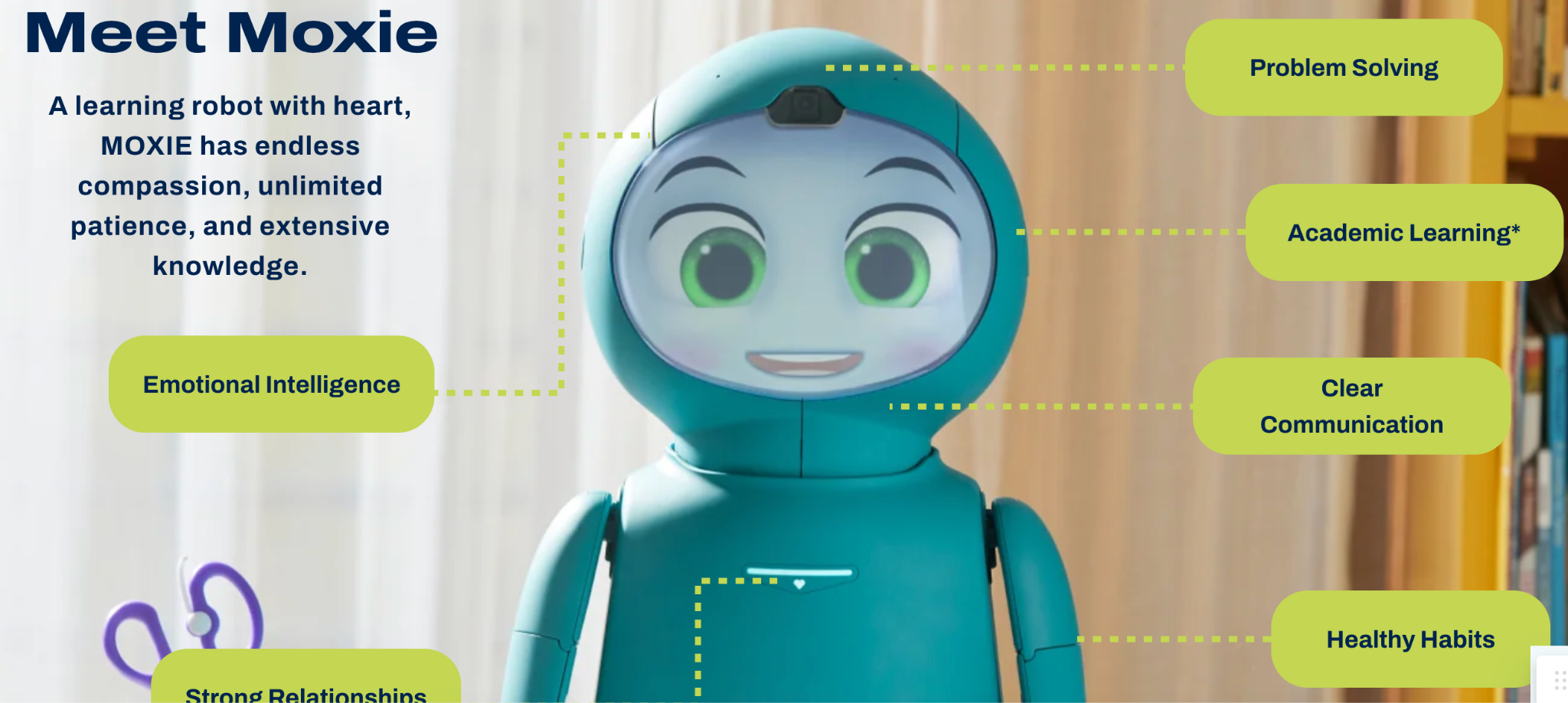 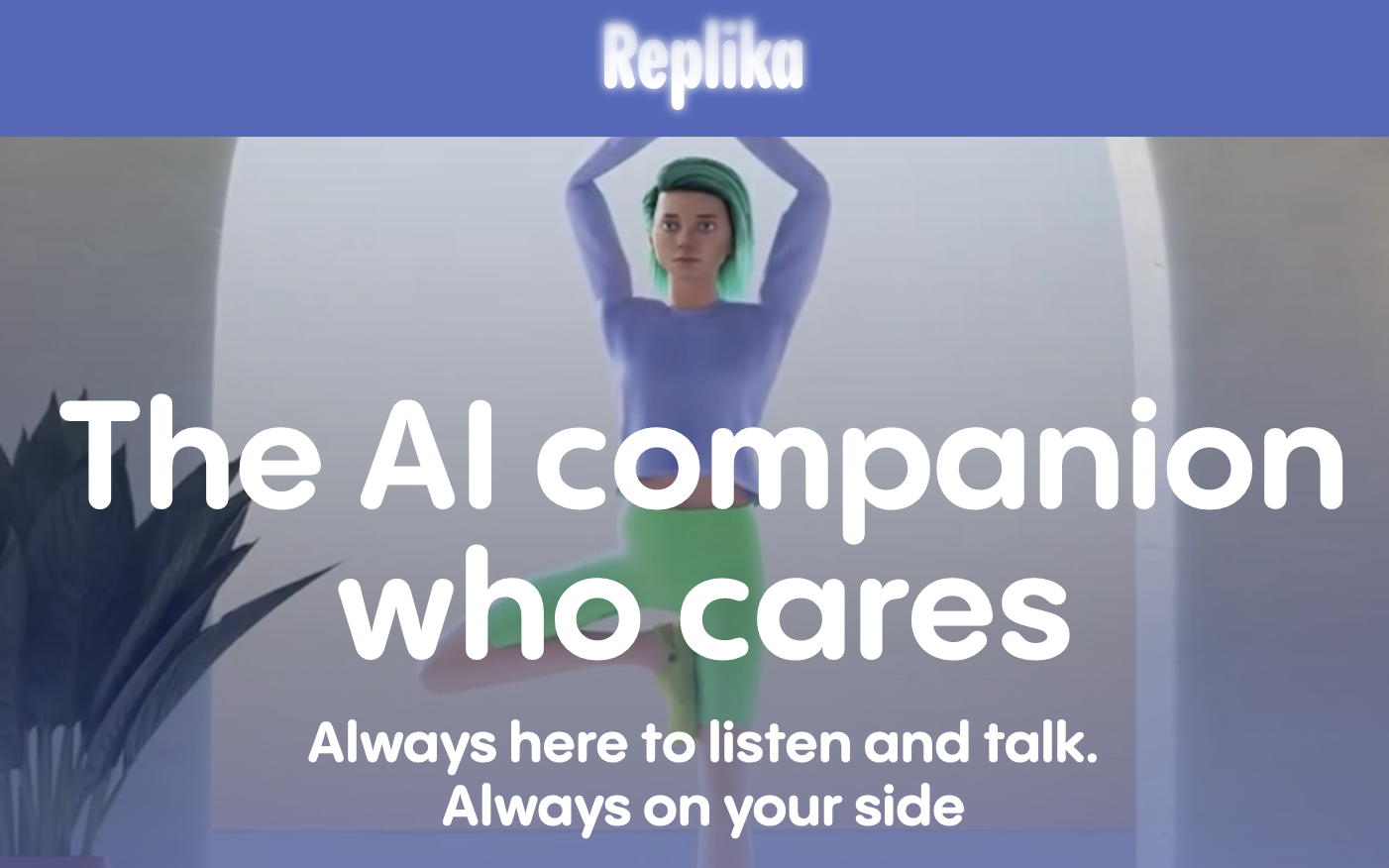 [Speaker Notes: https://storage.googleapis.com/deepmind-media/DeepMind.com/Blog/ethics-of-advanced-ai-assistants/the-ethics-of-advanced-ai-assistants-2024-i.pdf]
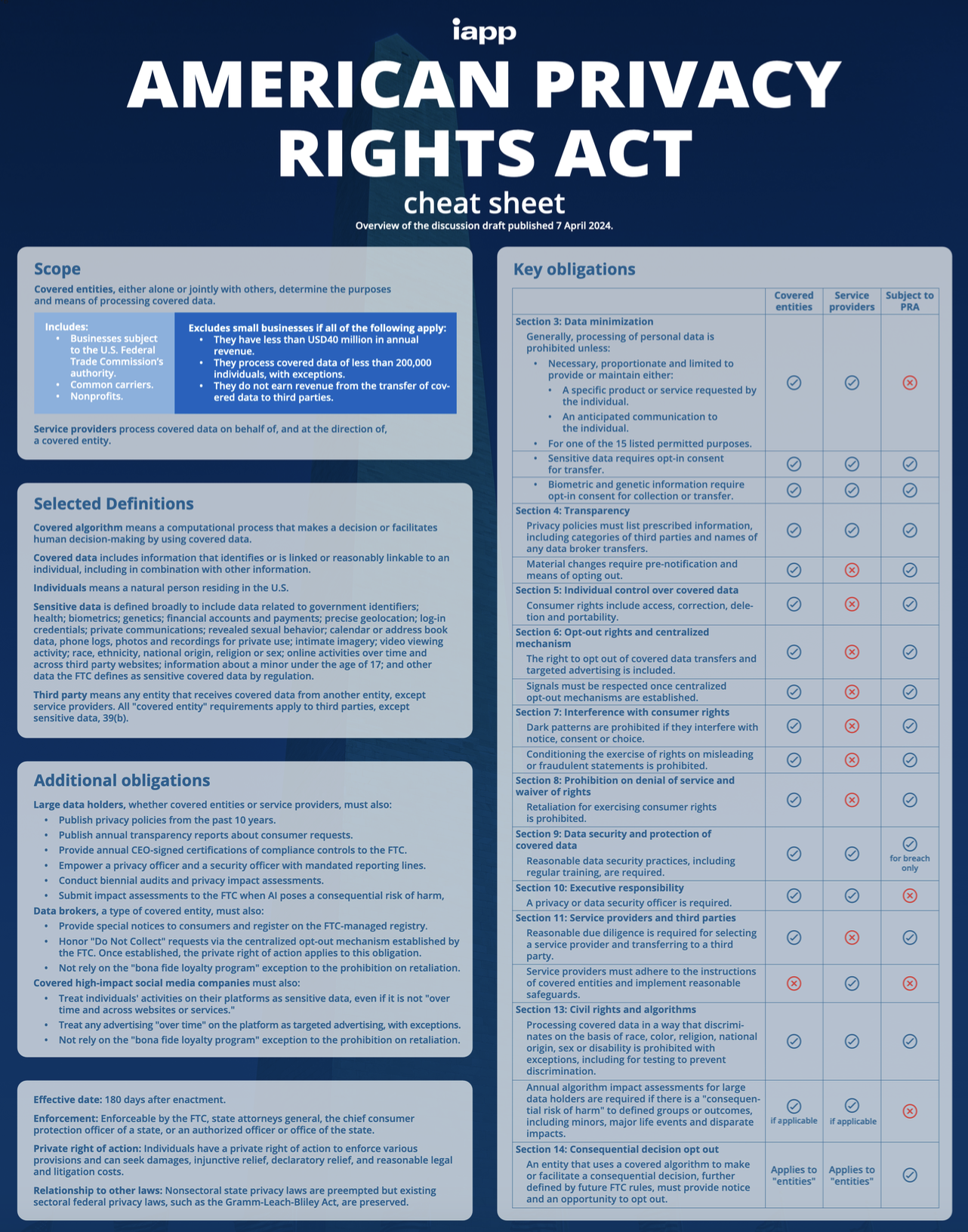 Congress recently proposed a new federal privacy law
Nerdy people refer to it as the APRA

Guess what is the foundation of this newly proposed privacy law? 

Yup -- DATA MINIMIZATION
[Speaker Notes: https://iapp.org/resources/article/american-privacy-rights-act-cheat-sheet/]
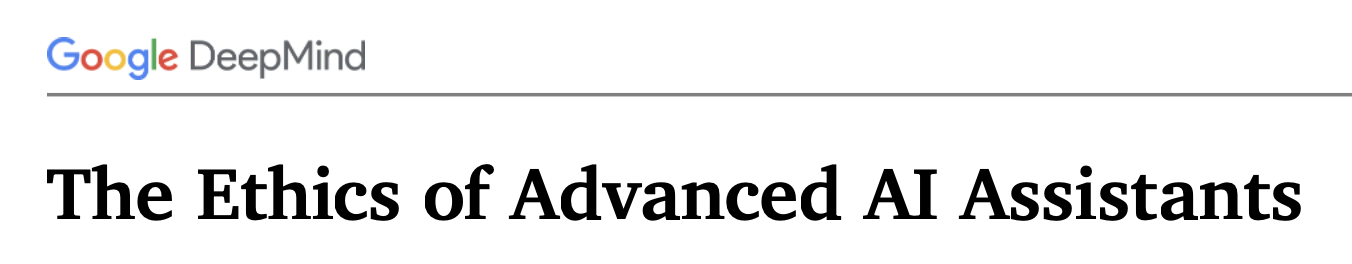 Google Deepmind just published a super wonky paper about AI ethics
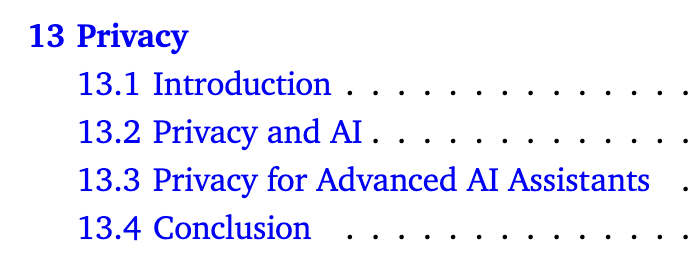 It’s all about control…but whose?
[Speaker Notes: https://storage.googleapis.com/deepmind-media/DeepMind.com/Blog/ethics-of-advanced-ai-assistants/the-ethics-of-advanced-ai-assistants-2024-i.pdf]
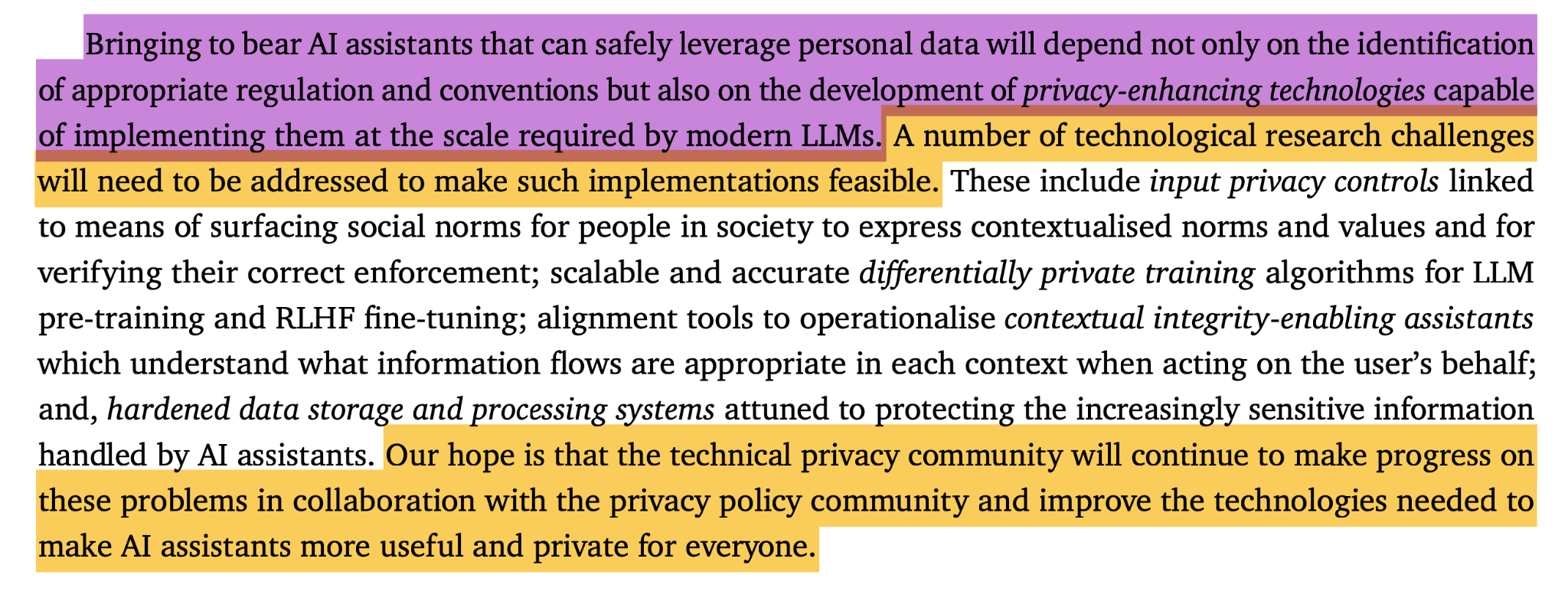 It actually has a six page chapter or privacy! 
Still…progress.
[Speaker Notes: https://storage.googleapis.com/deepmind-media/DeepMind.com/Blog/ethics-of-advanced-ai-assistants/the-ethics-of-advanced-ai-assistants-2024-i.pdf]
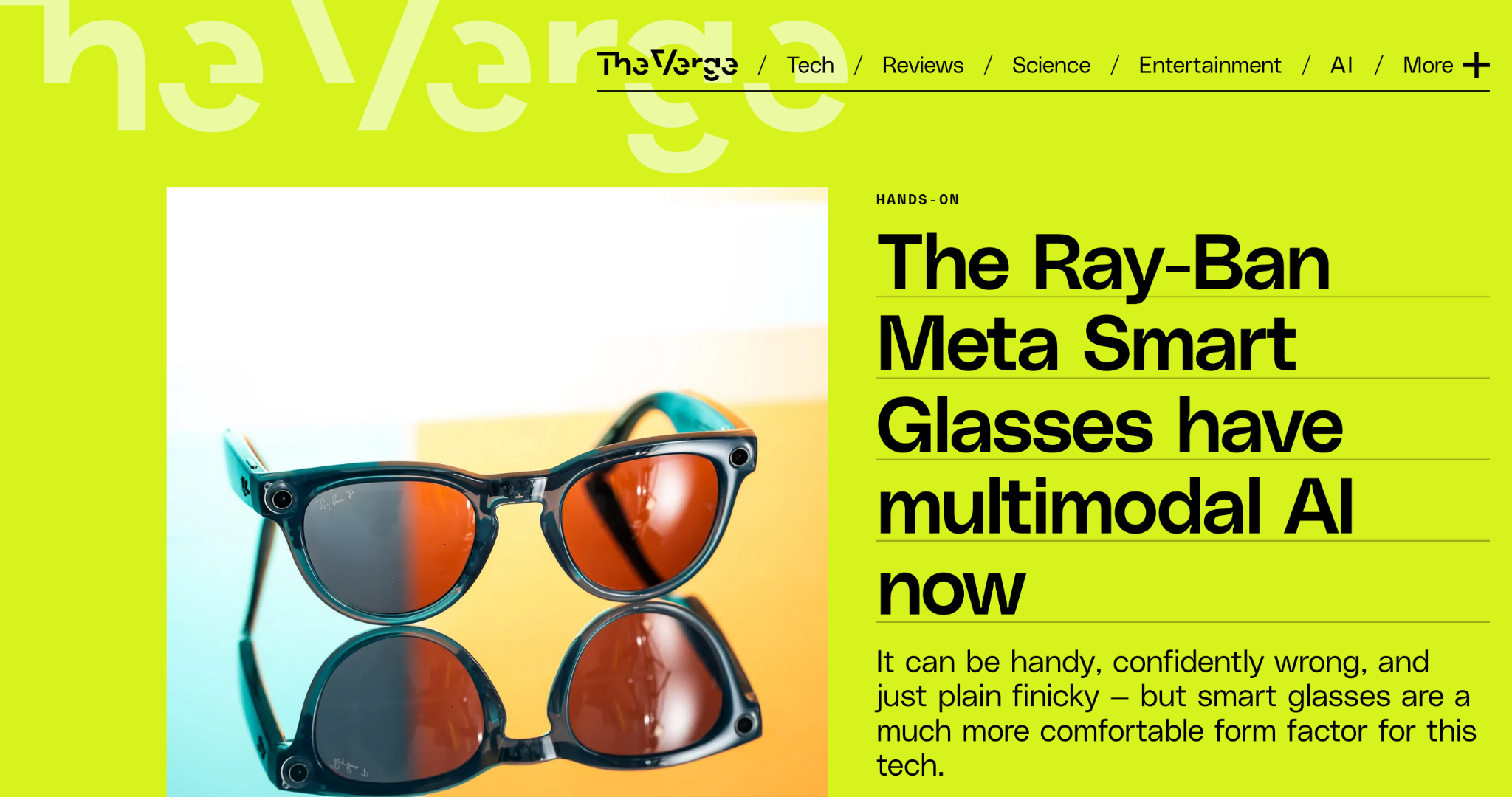 Congress recently proposed a new federal privacy law
Nerdy people refer to it as the APRA
[Speaker Notes: https://www.theverge.com/2024/4/23/24138090/ray-ban-meta-smart-glasses-ai-wearables]
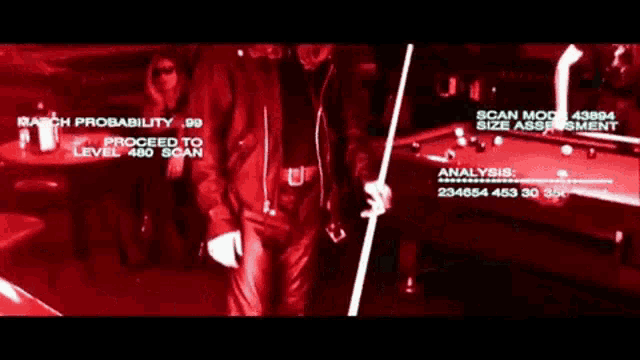 [Speaker Notes: Go watch Terminator and Terminator 2 (you can skip the rest if you want, but you must want 1 so you can watch 2!)]
I have way more questions than I do answers
It’s easy to feel rather hopeless about the state of privacy in the age of AI.
That’s where you all come in!!!
More thoughts or questions, email me: jen@mozillafoundation.org
Thank You!
Please ask questions. I love questions.
More thoughts or questions, email me: jen@mozillafoundation.org